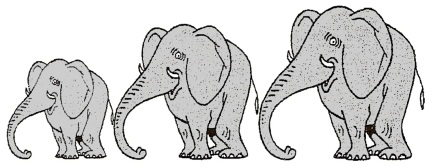 Mathématiques – Calcul mental
Multiplier ou diviser un entier par 10, 100, 1 000
 Entraînement n° 2
Opération 1
39 
x 100
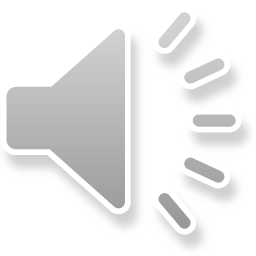 Opération 2
897 
x 10
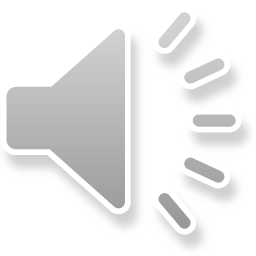 Opération 3
27 x 
1 000
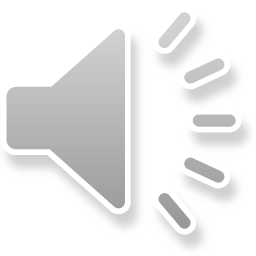 Opération 4
6 
x 100
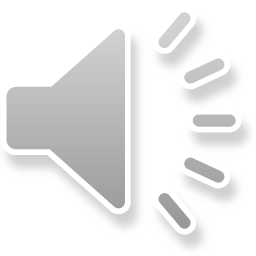 Opération 5
500
÷ 100
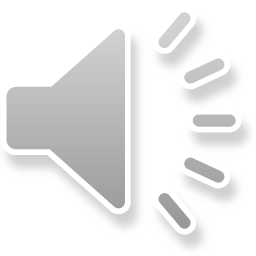 Opération 6
760
÷ 10
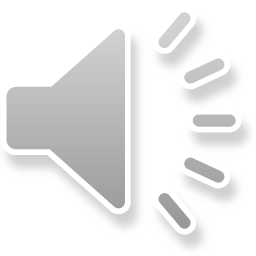 Opération 7
37 000
÷ 100
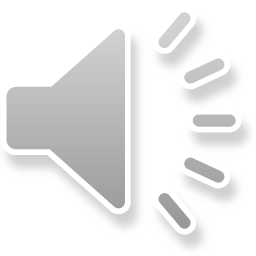 Opération 8
250
÷ 10
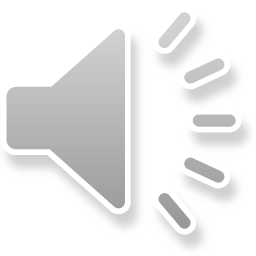 Problème 1
Chaque année, M. Fureau parcourt 11 000 km avec sa voiture.
Combien de kilomètres parcourra-t-il en 10 ans ?
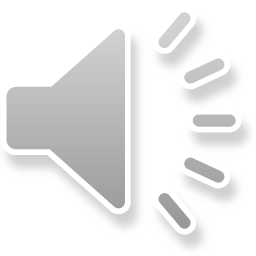 Problème 2
Cette année, une entreprise a vendu 10 fois moins de voiture que l’an dernier. L’an dernier, elle en avait vendues 14 000.
Combien de voitures l’entreprise a-t-elle vendu cette année ?
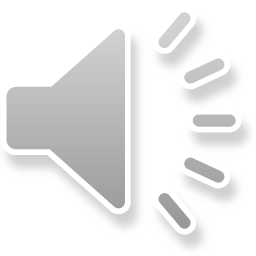 Correction
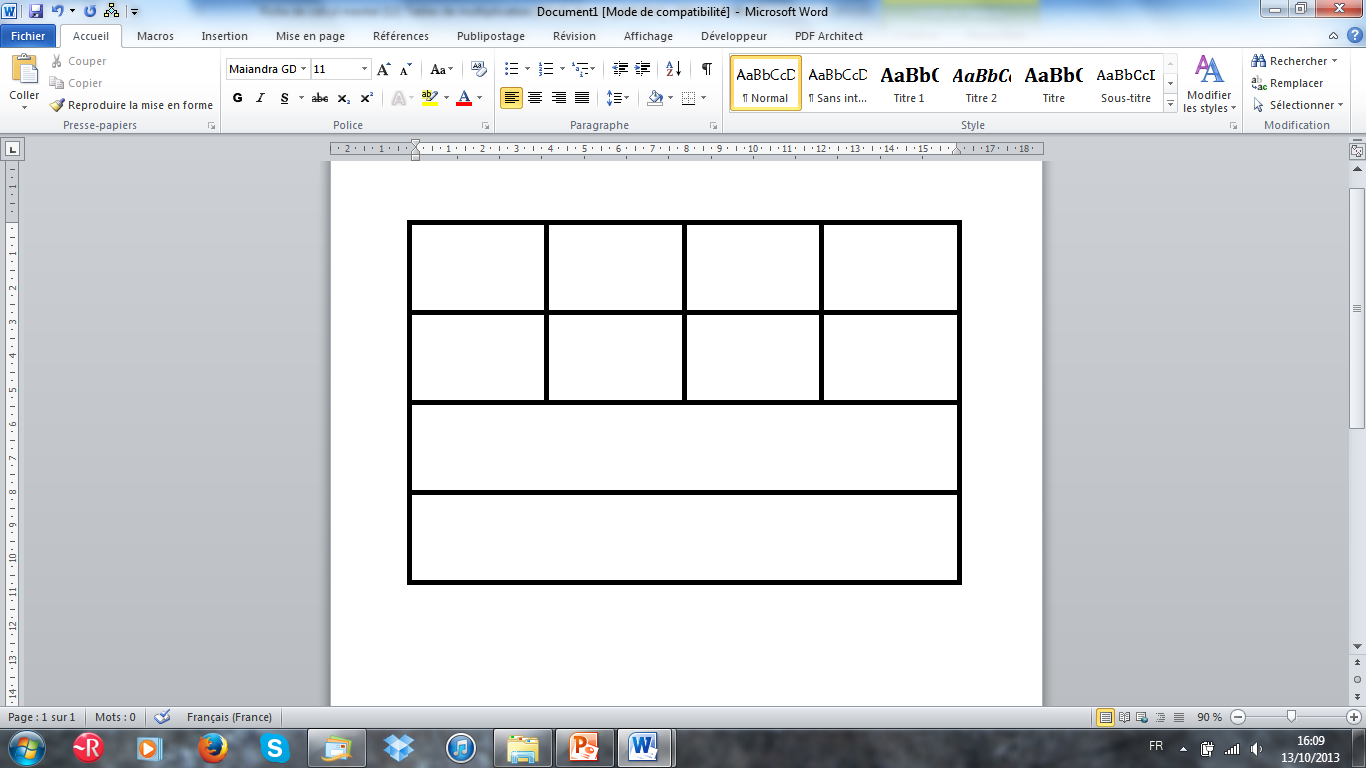 Correction
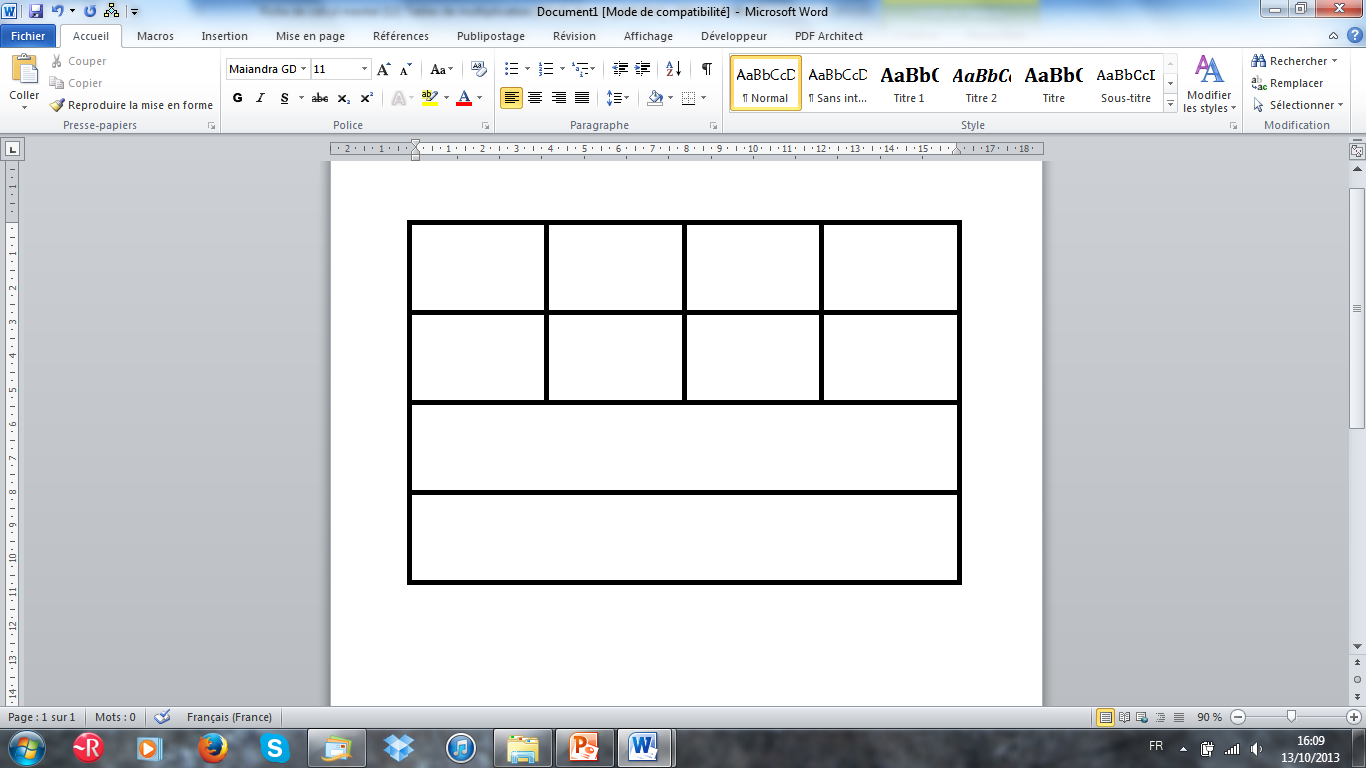 600
27 000
8 970
3 900
76
5
370
25
110 000 km
1 400 voitures